Разучивание стихотворения «Ёлка»  А.Барто  с использованием мнемотехники
ГБДОУ №44 Калининского района Санкт-Петербурга Воспитатель Рюшенкова О. В.
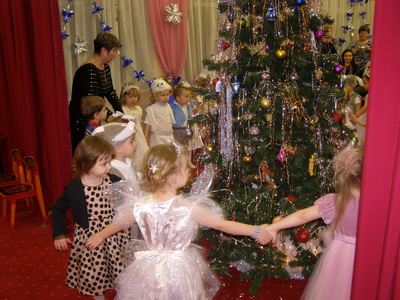 Встали девочки в кружок
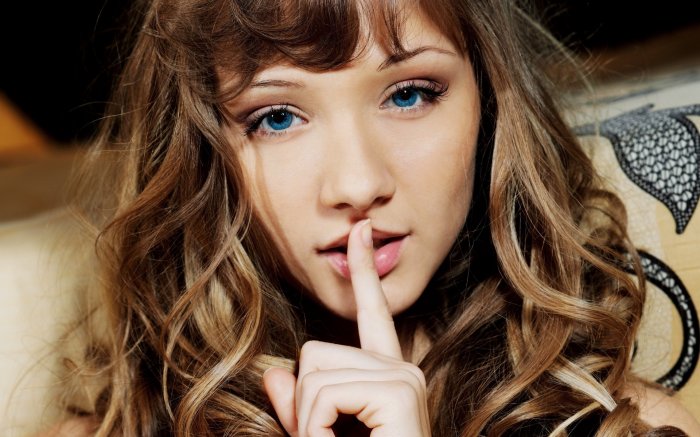 Встали и примолкли.
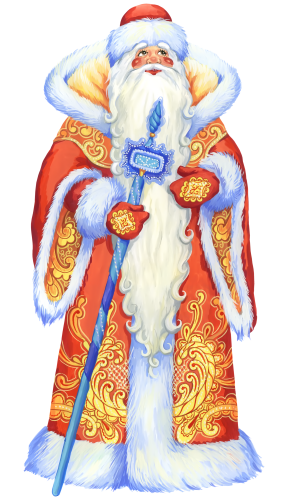 Дед Мороз
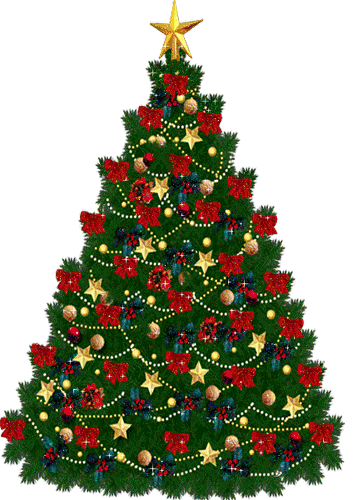 огни зажег
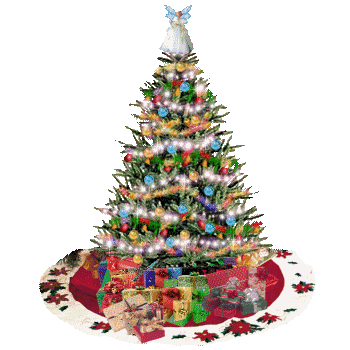 На высокой ёлке
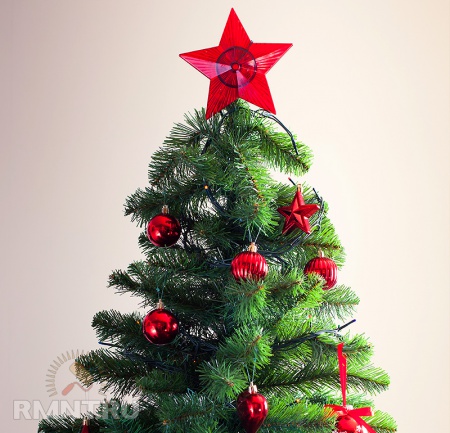 Наверху – звезда
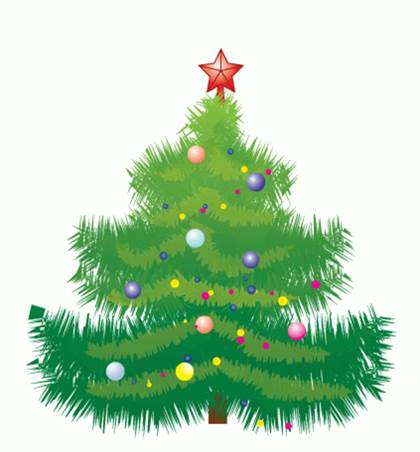 2
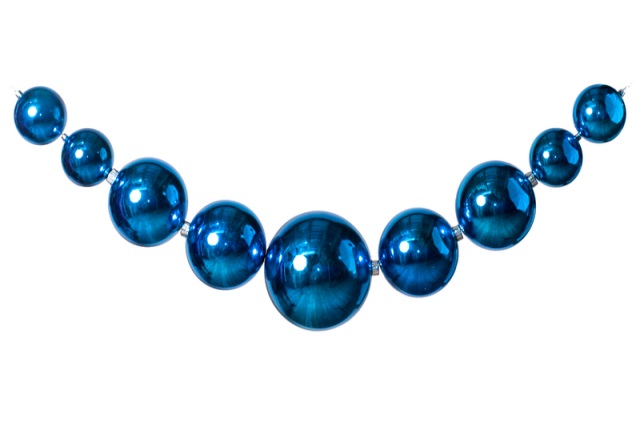 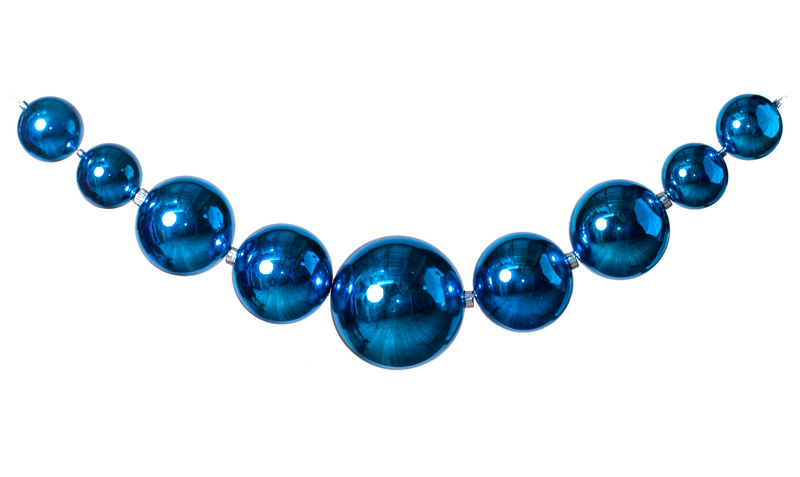 Бусы в два ряда
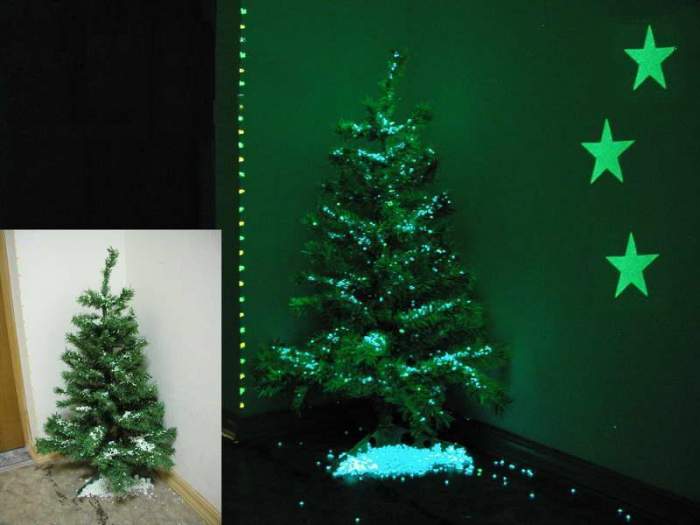 Пусть не гаснет ёлка
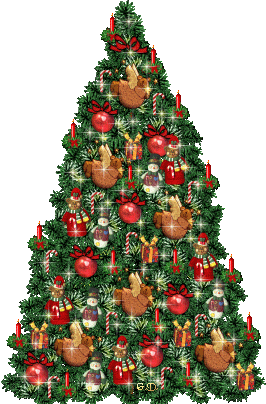 Пусть горит всегда